Thrifty Gene
Megan Beyer, Erica Carneglia, Corinne Smith
Introduction
Genetic epidemiologist James V. Neel

Enables individuals to collect and store food to deposit fat during abundances of food, provides energy during periods of starvation 

Feast Famine Cycle
[Speaker Notes: Discovered in 1962]
Why is this Important?
Hunters and gatherers 

Absence of starvation period today

Obesity and diabetes
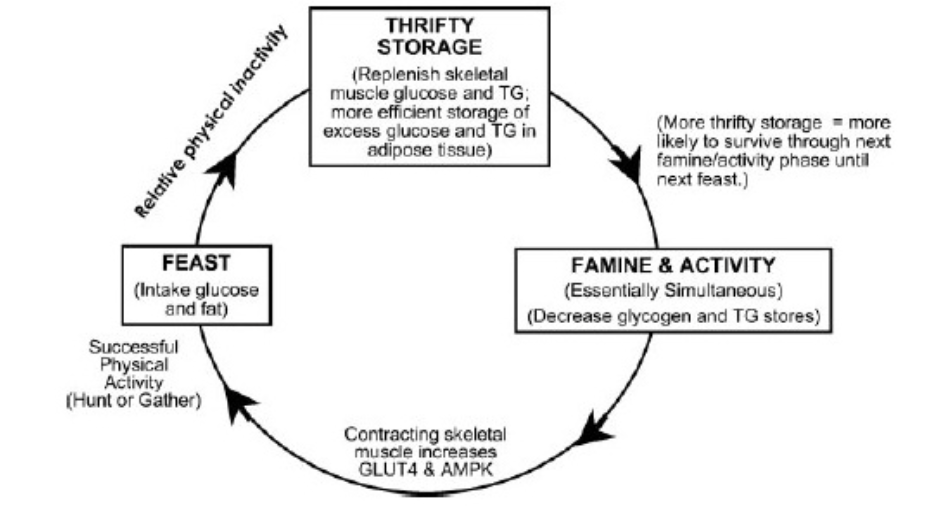 Real Life Application: America
Readily accessible food supply versus overconsumption 
Inactivity 
Gene predisposition
Metabolic syndrome 
Pima Native Americans
Real Life Application: Third World Countries
Scarce food supply

Frequent physical activity

Gene predisposition

Lack of metabolic syndrome
Thrifty Gene In...
Healthy: Less likely to have the thrifty gene or lifestyle choices counteract the gene

Obese: More likely to have the thrifty gene and be displayed in their phenotype 

Starving: Utilize the feast-famine cycle
Thrifty Gene and Dietetics
Gene profiling
Nutrition education in portion control, lifestyle modification, and nutrient dense food
More research
References:
Ancient famine-fighting genes can't explain obesity. Science News. 2014. Available at: https://www.sciencenews.org/article/ancient-famine-fighting-genes-cant-explain-obesity. Accessed 2015.

Ayub, Q, Moutsianas, L, Chen, Y, et al. Revisiting the Thrifty Gene Hypothesis via 65 Loci Associated with Susceptibility to Type 2 Diabetes. The American Journal of Human Genetics. 2014:176–185.

Chakravarthy, M.V. & Booth, F.W. Eating, exercise, and “thrifty” genotypes: connecting the dots toward an evolutionary understanding of modern chronic diseases. J Appl Physiol, 96(1), 3-10. Accessed 2015.

Dani, S, Dani, M, Freire, I, et al. Survival of the thriftiest: restricted nurture reveals the thrifty nature of a growth gene in Bos indicus. Genetics and Molecular Research Genet Mol Res. 2010:1032–1044. Accessed November 22, 2015.

Gale, EAM. The thrifty gene hypothesis. The Thrifty Gene Hypothesis. 2014. Available at:http://www.diapedia.org/type-2-diabetes-mellitus/3104683117/the-thrifty-gene-hypothesis. Accessed 2015.

Genomics and Health. Centers for Disease Control and Prevention. 2013. Available at: http://www.cdc.gov/genomics/resources/diseases/obesity/. Accessed 2015.

Graham , W. The Thrifty Gene Hypothesis: Considering the Significance of a 47-year-old Theory. New York Medical College. Available at: https://www.nymc.edu/clubs/quill_and_scope/volume2/graham.pdf. Accessed 2015.

Levitan R, Wendland B. Novel "thrifty" models of increased eating behaviour. Current Psychiatry Reports[serial online]. November 2013;15(11):408. Available from: MEDLINE with Full Text, Ipswich, MA. Accessed November 22, 2015.

Prentice, AM, Hennig, BJ, Fulford, AJ. Evolutionary Origins Of The Obesity Epidemic: Natural Selection Of Thrifty Genes Or Genetic Drift Following Predation Release? International Journal of Obesity. 2008:1607–1610.

Richards, T, Patterson, P. Native American Obesity: An Economic Model of the "thrifty Gene" Theory. American Journal of Agricultural Economics. 2006. Available at: http://www.jstor.org/stable/3697748. Accessed 2015.

Wells J. Thrift: a guide to thrifty genes, thrifty phenotypes and thrifty norms. International Journal Of Obesity [serial online]. December 2009;33(12):1331-1338. Available from: Food Science Source, Ipswich, MA. Accessed November 22, 2015.